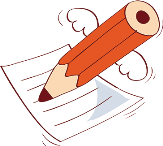 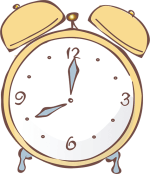 小
学
生
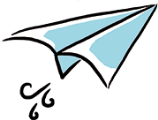 防灾减灾主题班会
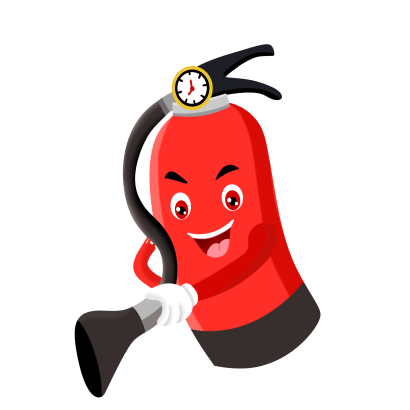 汇报人：优品PPT
时间：20XX.X
Theme Education Of Legal Consciousness
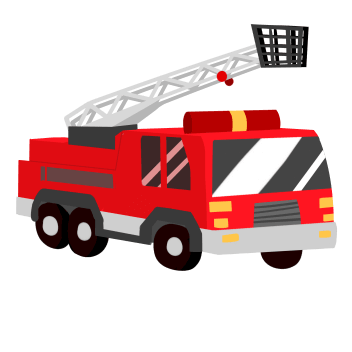 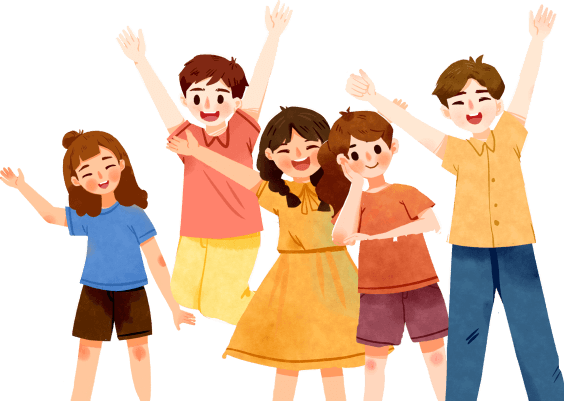 图标以彩虹、伞、人为基本构图元素。
其中,雨后天晴的彩虹寓意着美好、未来和希望;
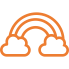 伞是人们防雨的最常用工具,其弧形形象代表着保护、呵护之意;
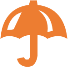 两个人代表着一男一女、一老一少……大家携手,共同防灾减灾。
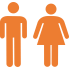 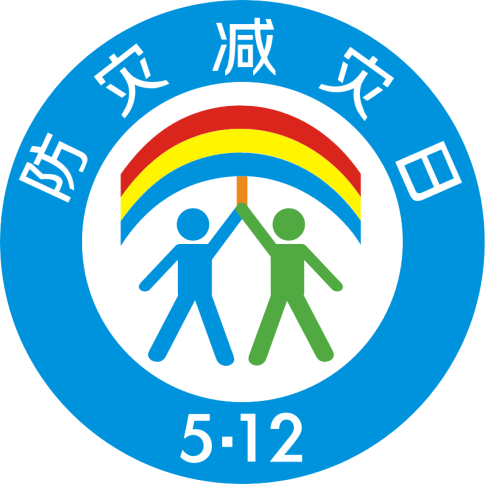 整个标识体现出积极向上的思想和保障人民群众生命财产安全之意。
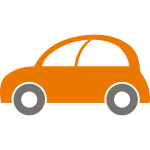 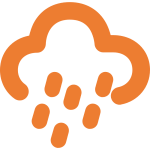 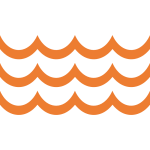 水旱灾害
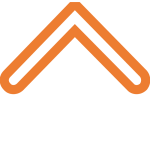 气象灾害
地震灾害
((
((
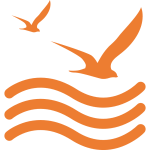 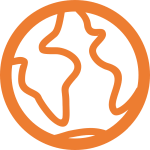 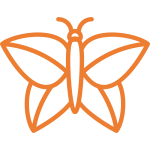 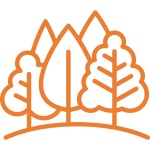 海洋灾害
地质灾害
生物灾害
森林火灾
防灾减灾主要指哪些灾害？
https://www.ypppt.com/
01
普法教育
02
避灾防灾知识
03
小学生急救知识
目录  CONTENTS
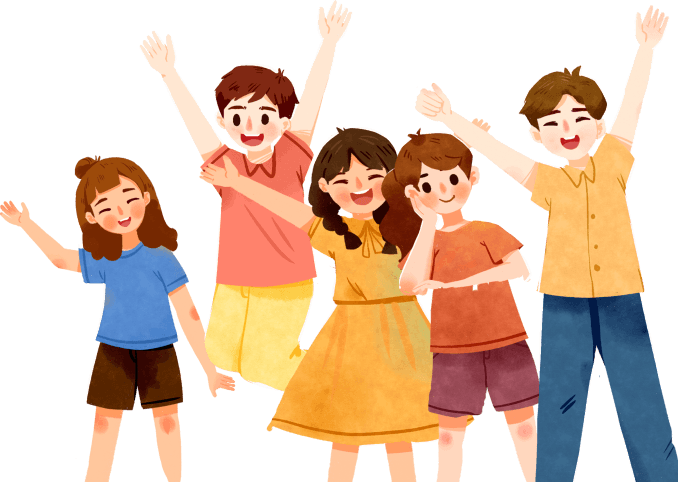 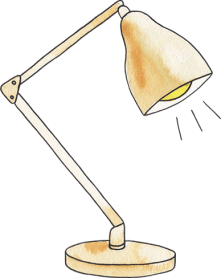 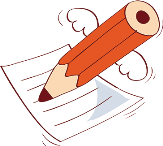 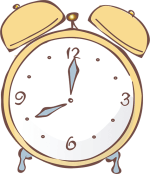 PAST.01
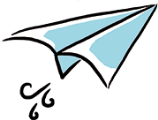 普法教育
Law popularization education
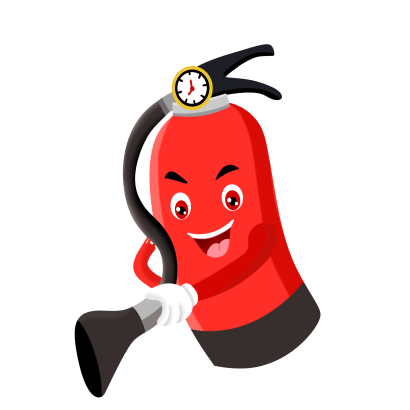 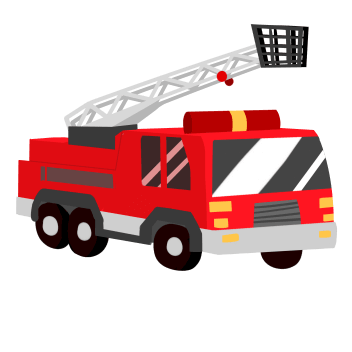 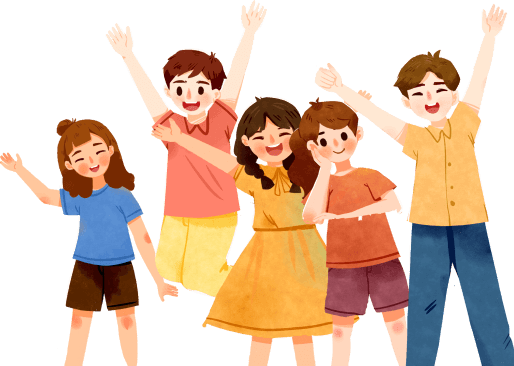 我国防灾减灾主要有哪些法律法规？
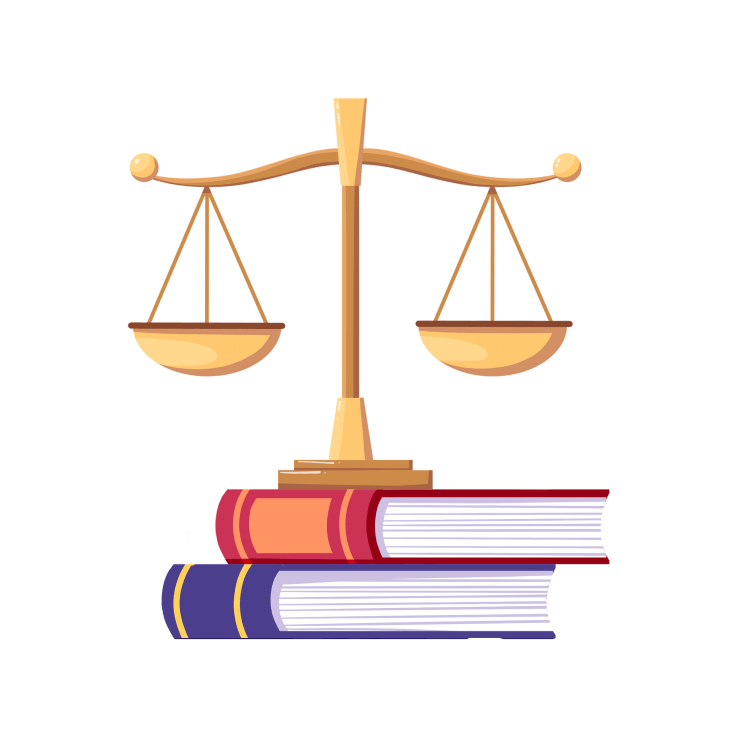 《突发事件应对法》、《环境保护法》、《气象法》、《防震减灾法》、《消防法》、《防洪法》、《森林法》、《水土保持法》及国务院《地质灾害防治条例》、《防洪条例》、《抗旱条例》、《森林防火条例》等法律法规。
1.要爱护环境，做好垃圾分类。
2.要注意用火、用电安全。
3.不能破坏消防设施，不能占用消防通道。
5.遇到突发性灾害，听从安排，一切行动听指挥。
4.要保护水土，不滥砍滥伐。
小学生应该知道的防灾减灾条例
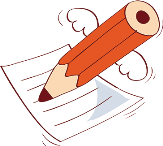 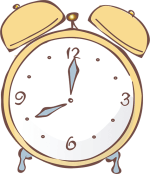 PAST.02
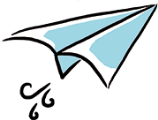 避灾防灾知识
Disaster avoidance and prevention knowledge
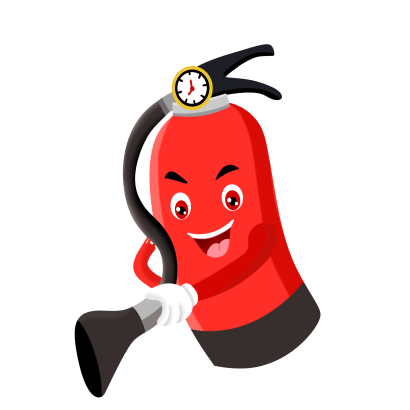 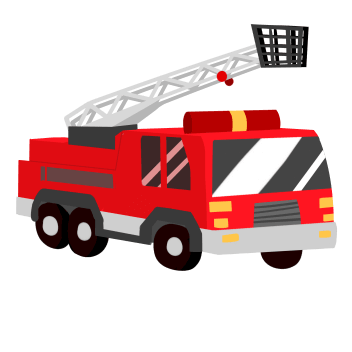 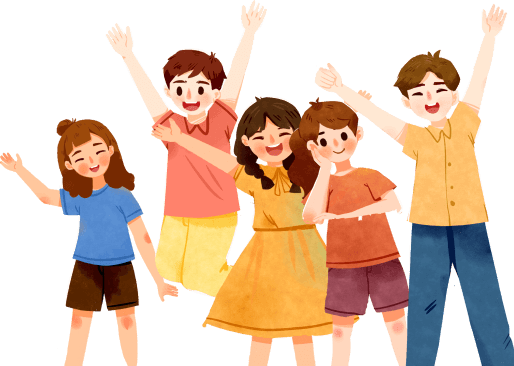 一、地震
二、火灾
三、洪水
四、台风
遇地震，先躲避，桌子床下找空隙,
靠在墙角曲身体，抓住机会逃出去,
远离所有建筑物，余震蹲在开阔地。
火灾起，怕烟熏，鼻口捂住湿毛巾,
身上起火地上滚，不乘电梯往下奔,
阳台滑下捆绳索，盲目跳楼会伤身。
洪水猛，高处行，土房顶上待不成,
睡床桌子扎木筏，大树能拴救命绳，
准备食物手电筒，穿暖衣服度险情。
台风来，听预报，加固堤坝通水道，
煤气电路检修好，临时建筑整牢靠，
船进港口深抛锚，减少出行看信号。
避灾防灾知识
PPT下载 http://www.1ppt.com/xiazai/
五、雷击
六、暴雪
七、龙卷风
八、疫情
阴雨天，生雷电,
避雨别在树下站,
铁塔线杆要离远;
打雷家中也防患
关好门窗切电源。
避免雷火屋里窜
暴雪天，人慢跑,
背着风向别停脚,
身体冻僵无知觉,
千万不能用火烤,
冰雪搓洗血循环,
慢慢温暖才见好。
龙卷风，强风暴,
一旦袭来进地窖,
室内躲避离门窗,
电源水源全关掉,
室外趴在低洼地,
汽车里面不可靠。
对疫情，别麻痹，
预防传染做仔细
发现患者即隔离,
通风消毒餐用具,
人受感染早就医，
公共场所要少去。
避灾防灾知识
[Speaker Notes: https://www.ypppt.com/]
九、防化
十、溺水
化学品，有危险，遗弃物品不要捡,
预防烟火燃毒气,报警说明出事点,
运输泄漏别围观,人在风头要离远。
水库边, 池塘里,没有要事须少去,
危险水域勿接近,一旦失足悔晚矣,
特殊情况需下水,大人陪同方可以。
十一、蜂蛇
十二、交通
蜂与蛇，毒性大，田头地边都有它，
被它叮咬真可怕,从事活动细观察。
红灯停，绿灯行,小心过街不抢行,
过街要走斑马线,勿要打闹来回跑,
小心车辆不要慌,避让车辆不抢行。
避灾防灾知识
十三、用电
十四、上网
用电器，需谨记，
湿手去摸使不得,
电源插头不能摸,
电线落地还西界，
电器若是着了火,
千万不要用水泼。
互联网,资源多,
有用信息可浏览,
有害信息需远离,
网络游戏别入迷,
结交网友要谨慎,
上网时间要控制。
避灾防灾知识
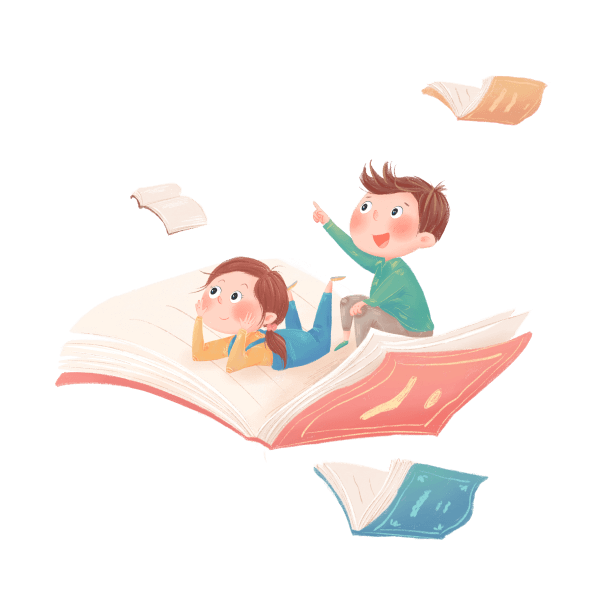 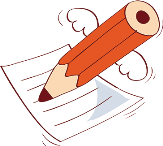 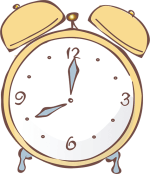 PAST.03
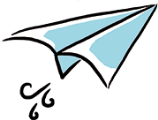 小学生急救常识
Elementary school students' first aid knowledge
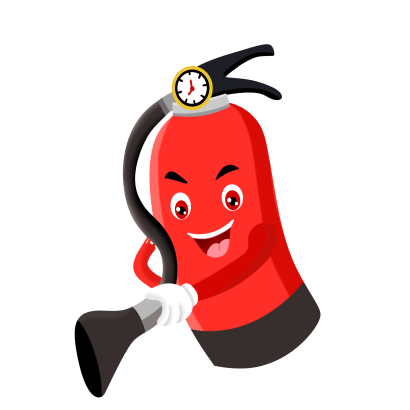 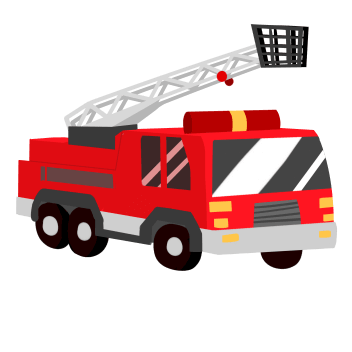 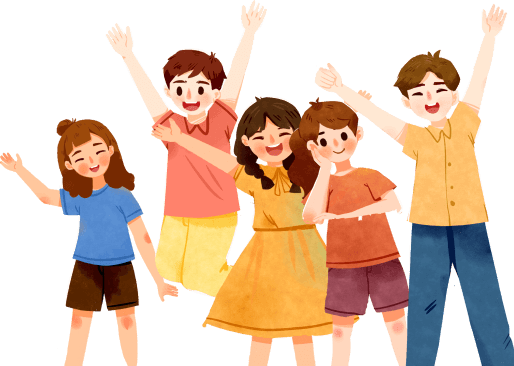 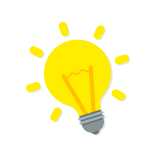 急救办法:
首先是用力且频繁地眨眼，用泪水将异物冲刷出去。如果不奏效，就将眼皮捏起，然后在水龙头下冲洗眼睛。注意一定要将隐形眼镜摘掉。
1、异物入眼
任何细小的物体或液体，哪怕是一粒沙子或是一滴洗涤剂进入眼中，都会引起眼部疼痛,甚至损伤眼角膜。
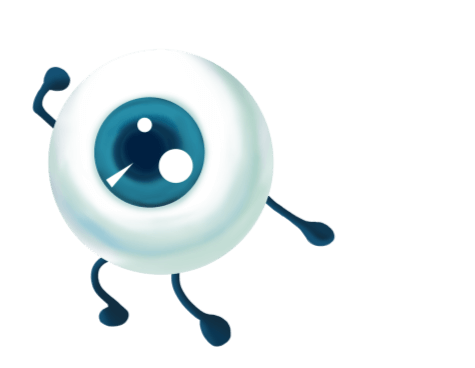 绝对禁止:
亮警报:
不能揉眼睛，无论多么细小的异物都会划伤眼角膜并导致感染。如果异物进入眼部较深的位置，那么务必立即就医，请医生来处理。
如果是腐蚀性液体溅入眼中，必须马上去医院进行诊治;倘若经过自我处理后眼部仍旧不适，出现灼烧、水肿或是视力模糊的情况，也需要请医生借助专业仪器来治疗，切不可鲁莽行事。
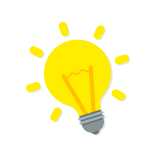 急救办法:
身体微微前倾，并用手指捏住鼻梁下方的软骨部位，持续约5-15分钟。如果有条件的话，放一个小冰袋在鼻梁上也有迅速止血的效果。
绝对禁止:
亮警报:
用力将头向后仰起的姿势会使鼻血流进口中，慌乱中势必还会有一部分血液被吸进肺里，这样做既不安全也不卫生。
如果鼻血持续流上20分钟仍旧止不住的话，患者应该马上去医院求助于医生。如果流鼻血的次数过于频繁且毫无原因，或是伴随着头疼、耳鸣、视力下降以及眩晕等其他症状，那么也务必去医院诊治，因为这有可能是大脑受到了震荡或是重创。
2、流鼻血
鼻子流血是由于鼻腔中的血管破裂造成的，鼻部的血管都很脆弱，因此流鼻血也是比较常见的小意外。
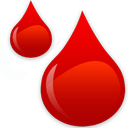 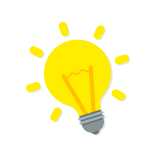 急救办法:
一旦发生烫伤后，立即将被烫部位放置在流动的水下冲洗或是用凉毛巾冷敷，如果烫伤面积较大，伤者应该将整个身体浸泡在放满冷水的浴棚中。可以将纱布或是绷带松松地缠绕在烫伤处以保护伤口。
3、烫伤
烫伤分为三级:一级烫伤会造成皮肤发红有刺痛感;二级烫伤发生后会看到明显的水泡;三级烫伤则会导致皮肤破溃变黑
绝对禁止:
亮警报:
不能采用冰敷的方式治疗烫伤，冰会损伤已经破损的皮肤导致伤口恶化。不要弄破水泡，否则会留下疤痕。也不要随便将抗生素药膏或油脂涂抹在伤口处，这些黏糊糊的物质很容易沾染脏东西。
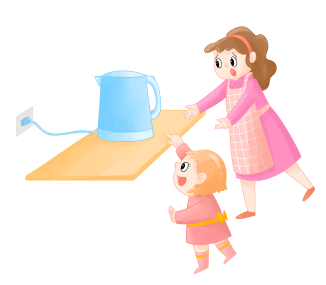 三级烫伤、触电灼伤以及被化学品烧伤务必到医院就医。另外，如果病人出现咳嗽、眼睛流泪或者呼吸困难，则需要专业医生的帮助。二级烫伤如果面积大于手掌的话，患者也应去医院看看，专业的处理方式可以避免留下疤痕。
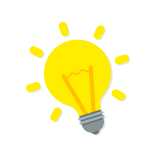 急救办法:
在扭伤发生的24小时之内，尽量做到每隔一小时用冰袋冷敷一次，每次半小时。将受伤处用弹性压缩绷带包好，并将受伤部位垫高。24小时之后，开始给患处换为热敷,促进受伤部位的血液流通。
绝对禁止:
亮警报:
不能随意活动受伤的关节，否则容易造成韧带撕裂,恢复起来相对比较困难。
如果经过几日的自我治疗和休息之后，患处仍旧疼痛且行动不便,那么有可能是骨折、肌肉拉伤或者韧带断裂，需要立即到医院就医。
4、扭伤
当关节周围的韧带被拉伸得过于严重，超出了其所能承受的程度，就会发生扭伤，扭伤通常还伴随着青紫与水肿
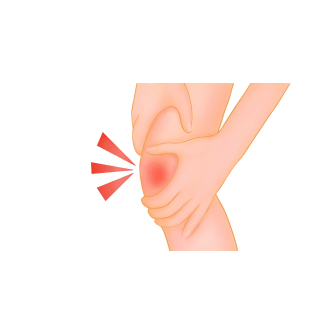 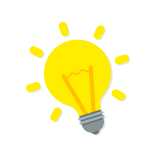 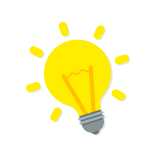 出血较少
出血不止
如果出血较少且伤势并不严重，可在清洗之后，以创可贴覆于伤口。不主张在伤口上涂抹红药水或止血粉之类的药物，只要保持伤口干净即可。
若伤口大且出血不止，应先止住流血，然后立刻赶往医院。具体止血方法是:伤口处用干净纱布包扎，捏住手指根部两侧并且高举过心脏，因为此处的血管是分布在左右两侧的，采取这种手势能有效止住出血。使用橡皮止血带效果会更加好，但要注意，每隔20-30分钟必须将止血带放松几分钟，否则容易引起手指缺血坏死。
5、手指切伤
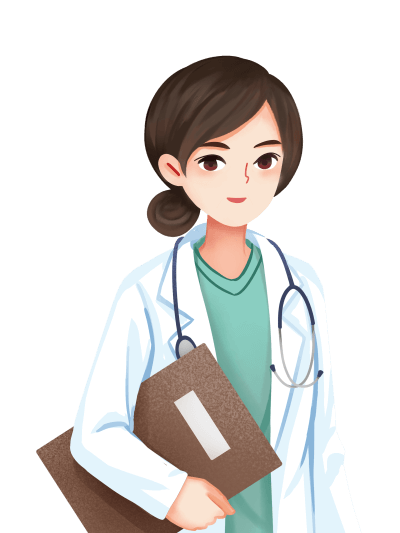 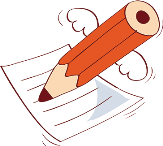 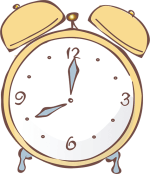 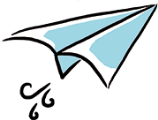 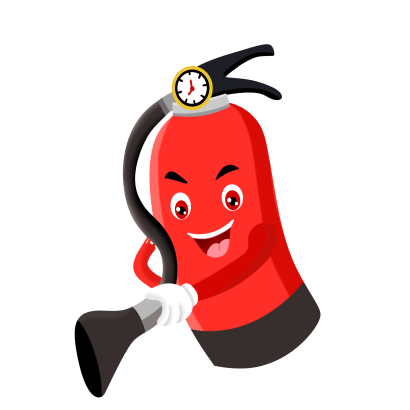 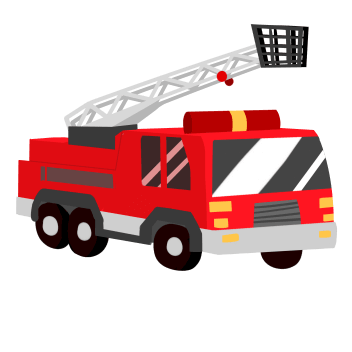 当发生意外，不要轻易自己施救，第一时间告诉老师。如果不是在校内，呼叫寻找大人帮助，或立刻拨打120。
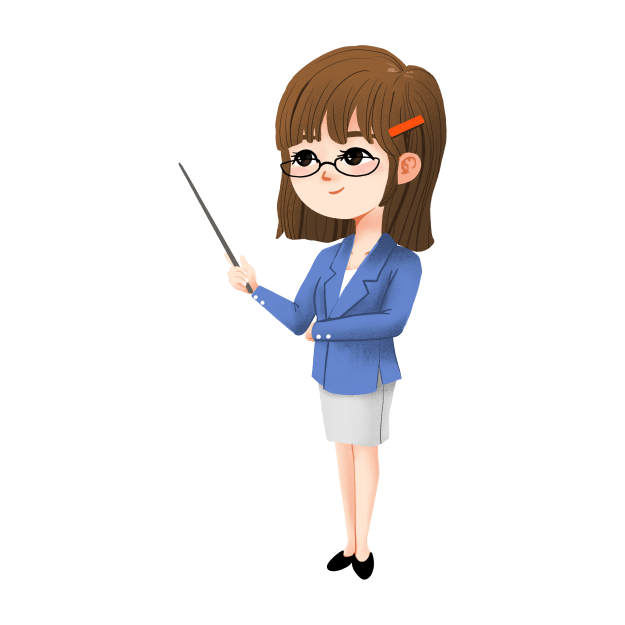 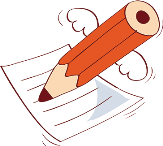 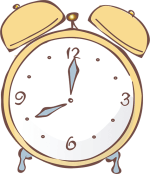 小
学
生
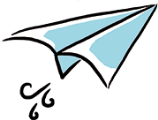 防灾减灾主题班会
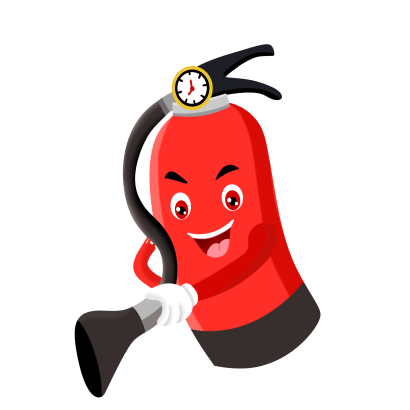 汇报人：优品PPT
时间：20XX.X
Theme Education Of Legal Consciousness
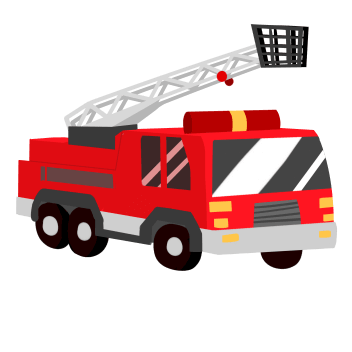 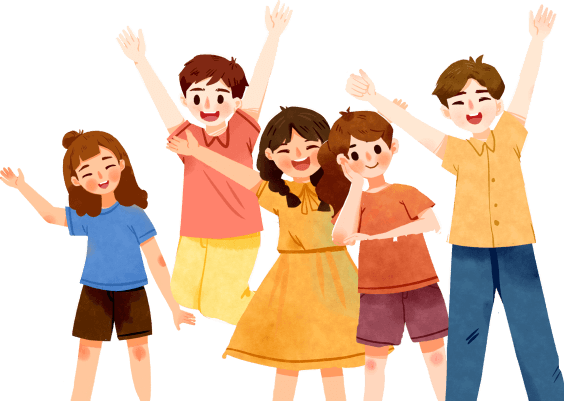 更多精品PPT资源尽在—优品PPT！
www.ypppt.com
PPT模板下载：www.ypppt.com/moban/         节日PPT模板：www.ypppt.com/jieri/
PPT背景图片：www.ypppt.com/beijing/          PPT图表下载：www.ypppt.com/tubiao/
PPT素材下载： www.ypppt.com/sucai/            PPT教程下载：www.ypppt.com/jiaocheng/
字体下载：www.ypppt.com/ziti/                       绘本故事PPT：www.ypppt.com/gushi/
PPT课件：www.ypppt.com/kejian/
[Speaker Notes: 模板来自于 优品PPT https://www.ypppt.com/]